Χαράλαμπος Λεμονίδης 
Καθηγητής Διδακτικής Μαθηματικών 
Πανεπιστήμιο Δυτικής Μακεδονίας 
Διευθυντής ΠΜΣ Επιστήμες της Αγωγής: Διδακτική 
Μαθηματικών
Παρουσίαση Μεταπτυχιακού ΠρογράμματοςΑ’ Εξάμηνο
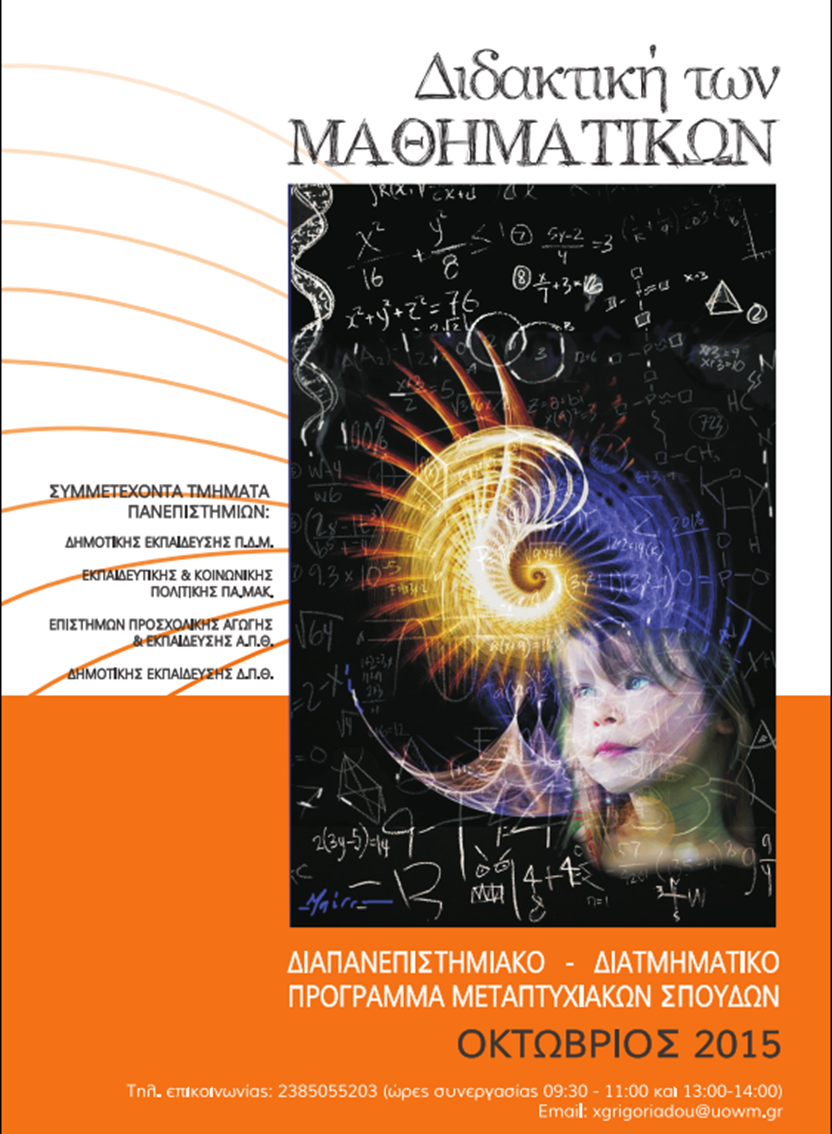 2
ΔΙΑΤΜΗΜΑΤΙΚΟ ΔΙΑΠΑΝΕΠΙΣΤΗΜΙΑΚΟ
ΠΡΟΓΡΑΜΜΑ ΜΕΤΑΠΤΥΧΙΑΚΩΝ ΣΠΟΥΔΩΝ
ΕΠΙΣΤΗΜΕΣ ΤΗΣ ΑΓΩΓΗΣ: ΔΙΔΑΚΤΙΚΗ ΤΩΝ ΜΑΘΗΜΑΤΙΚΩΝ


ΤΩN TMHMATΩΝ 
1) ΔΗΜΟΤΙΚΗΣ ΕΚΠΑΙΔΕΥΣΗΣ ΠΑΝΕΠΙΣΤΗΜΙΟΥ ΔΥΤΙΚΗΣ ΜΑΚΕΔΟΝΙΑΣ 
2) ΕΚΠΑΙΔΕΥΤΙΚΗΣ ΚΑΙ ΚΟΙΝΩΝΙΚΗΣ ΠΟΛΙΤΙΚΗΣ ΠΑΝΕΠΙΣΤΗΜΙΟΥ ΜΑΚΕΔΟΝΙΑΣ
3) ΕΠΙΣΤΗΜΩΝ ΠΡΟΣΧΟΛΙΚΗΣ ΑΓΩΓΗΣ ΚΑΙ ΕΚΠΑΙΔΕΥΣΗΣ ΑΡΙΣΤΟΤΕΛΕΙΟΥ ΠΑΝΕΠΙΣΤΗΜΙΟΥ ΘΕΣΣΑΛΟΝΙΚΗΣ 
4) ΤΟΥ ΠΑΙΔΑΓΩΓΙΚΟΥ ΤΜΗΜΑΤΟΣ ΔΗΜΟΤΙΚΗΣ ΕΚΠΑΙΔΕΥΣΗΣ ΤΟΥ ΔΗΜΟΚΡΙΤΕΙΟΥ ΠΑΝΕΠΙΣΤΗΜΙΟΥ ΘΡΑΚΗΣ
3
4
Μεθοδολογία Έρευνας στη Μαθηματική Εκπαίδευση



Διδάσκοντες 
Μαριάννα Τζεκάκη (Υπεύθυνη μαθήματος) 
Μπάμπης Σακονίδης 
Άγγελος Μάρκος
 Ξένια Βαμβακούση
Κων/ντίνος Χρήστου
5
Σκοπός της ενότητας είναι η εμβάθυνση σε μεθόδους και εφαρμογές που συνδέονται με την έρευνα στο χώρο της μαθηματικής εκπαίδευσης.

Στόχοι του μαθήματος
- ικανότητα βιβλιογραφικής επισκόπησης, κριτική αποτίμηση ερευνών και ανάδειξη ερευνητικού προβλήματος από το χώρο της ΜΕ
-    κατανόηση του τρόπου σχεδιασμού ερευνητικών σχεδίων και κατασκευής εργαλείων ποσοτικών και ποιοτικών ερευνών,
-    ικανότητα συλλογής και ανάλυσης ποσοτικών και ποιοτικών ερευνητικών δεδομένων,
-    ανάπτυξη επιστημονικού τρόπου παρουσίασης μιας ολοκληρωμένης έρευνας.
6
ΠΕΡΙΕΧΟΜΕΝΟ ΤΟΥ ΜΑΘΗΜΑΤΟΣ

 Ενότητα 1-2 : Βασικά στοιχεία (2 τετράωρα μαθήματα)
Στην ενότητα αυτή θα μελετηθούν τα βασικά στοιχεία και οι έννοιες της εμπειρικής έρευνας, με έμφαση στα στοιχεία που συνδέονται με την μαθηματική εκπαίδευση και την εκπαιδευτική έρευνα. Διαφορές ποιοτικής και ποσοτικής έρευνας.

 Ενότητα 3-4 : Ερευνητικά σχέδια και μεθοδολογία (2 τετράωρα μαθήματα)
Στην ενότητα αυτή θα μελετηθούν τα βασικά χαρακτηριστικά του ερευνητικού σχεδίου και η οργάνωση της μεθοδολογίας μιας έρευνας (είδος έρευνας, δείγμα, κατασκευή εργαλείων συλλογής δεδομένων)
7
ΠΕΡΙΕΧΟΜΕΝΟ ΤΟΥ ΜΑΘΗΜΑΤΟΣ

3. Ενότητα 5: Ποσοτικές μέθοδοι (1 τετράωρο μαθήματα)
Στην ενότητα αυτή θα μελετηθούν ποσοτικές μέθοδοι ανάλυσης των εμπειρικών δεδομένων που σχετίζονται κυρίως με απαντήσεις σε ερωτηματολόγια και τεστ με μαθητές και εκπαιδευτικούς.

 Ενότητα 6: Ποιοτικές μέθοδοι (1 τετράωρο μαθήματα)
Στην ενότητα αυτή θα μελετηθούν βασικές ποιοτικές μέθοδοι, όπως η μελέτη περίπτωσης, η εθνογραφική μέθοδος κ.ά., με επικέντρωση στη μελέτη των μαθητών, των εκπαιδευτικών και της εκπαιδευτικής διαδικασίας και στη χρήση σχετικών εργαλείων.
8
Θεωρητικά και ερευνητικά δεδομένα του πεδίου της Διδακτικής των Μαθηματικών

Διδάσκοντες 
Χαράλαμπος Λεμονίδης (Υπεύθυνος μαθήματος) 
Μαριάννα Τζεκάκη
Μαρία Καλδρυμίδου
9
Σκοπός της ενότητας είναι η γνωριμία με ειδικευμένες επιστημονικές γνώσεις που σχετίζονται με τη μαθηματική εκπαίδευση.

Στόχοι
-  γνωριμία των στόχων και του περιεχομένου της διδακτικής των μαθηματικών όπως προκύπτουν από επιστημονικές θέσεις,
- προσέγγιση ζητημάτων πολιτικής, κοινωνικών ζητημάτων και σημασίας μαθηματικής εκπαίδευσης
- διάκριση των διαφορετικών προσεγγίσεων που συνδέονται με τη διδασκαλία και μάθηση των μαθηματικών
10
ΠΕΡΙΕΧΟΜΕΝΟ ΤΟΥ ΜΑΘΗΜΑΤΟΣ

    Βασικές θεωρητικές θέσεις της διδακτικής των μαθηματικών ως προς τη σημασία, τους στόχους και  προγράμματα των Μαθηματικών.

    Βασικές θεωρητικές θέσεις σχετικά με τη διδασκαλία και μάθηση των Μαθηματικών

-     Βασικές θεωρητικές θέσεις σχετικά με την επαγγελματική ανάπτυξη των εκπαιδευτικών
11
ΠΕΡΙΕΧΟΜΕΝΟ ΤΟΥ ΜΑΘΗΜΑΤΟΣ

Ενότητα 1: Μαθηματική Εκπαίδευση – ιστορικό γένεσης- θέσεις – απόψεις –(2 δίωρα μαθήματα)
Στην ενότητα αυτή θα γίνει σύντομο ιστορικό για την δημιουργία της Διδακτικής των μαθηματικών. Θα παρουσιαστούν οι απόψεις που εκφράζονται σχετικά με το ερώτημα ‘τι είναι μαθηματικά. Θα παρουσιαστεί η αντίληψη για τη διδασκαλία των μαθηματικών σήμερα.

Ενότητα 2: Πρόγραμμα Σπουδών στη ΜΕ (4 δίωρα μαθήματα)
Θα μελετηθεί η σχολή των ρεαλιστικών μαθηματικών της Ολλανδίας. θα παρουσιαστούν τα προγράμματα σπουδών της Αμερικής Standard 2000 και CCSSM ή το πρόγραμμα της Αυστραλίας.
12
ΠΕΡΙΕΧΟΜΕΝΟ ΤΟΥ ΜΑΘΗΜΑΤΟΣ

Ενότητα 3: Μάθηση των μαθηματικών  (4 δίωρα μαθήματα)
Στην ενότητα αυτή θα μελετηθούν συγκριτικά επιστημονικές θεωρήσεις και ερευνητικά αποτελέσματα σχετικά με τη μάθηση των μαθηματικών εννοιών

Ενότητα 4: Διδασκαλία των μαθηματικών (4 δίωρα μαθήματα)
Στην ενότητα αυτή θα μελετηθούν συγκριτικά επιστημονικές θεωρήσεις και ερευνητικά αποτελέσματα σχετικά με τη διδασκαλία των μαθηματικών εννοιών.
13
Ανάπτυξη Μαθηματικής Σκέψης

Διδάσκοντες 
Μαρία Καλδρυμίδου (Υπεύθυνη μαθήματος) 
 Βαμβακούση Ξένια 
Χρήστου Κων/ντίνος
14
Σκοπός της ενότητας είναι η εισαγωγή και μελέτη στα ζητήματα που σχετίζονται με την ανάπτυξη των εννοιών στα μαθηματικά, την ανάπτυξη των εννοιολογικών αντιλήψεων και το ρόλο των αναπαραστάσεων στη διαμόρφωση του νοήματος των μαθηματικών εννοιών.


Στόχοι

Κατανόηση της οργάνωσης του μαθηματικού περιεχομένου
Κατανόηση της σχέσης μεταξύ μαθηματικού περιεχομένου και εννοιολογικών αντιλήψεων
Κατανόηση του ρόλου των αναπαραστάσεων στη δημιουργία των εννοιολογικών αντιλήψεων
Κατανόηση των σύγχρονων θεωριών μάθησης για την ανάπτυξη των μαθηματικών εννοιών και του τρόπου που επηρέασαν τη διδασκαλία των μαθηματικών
15
Περιεχόμενο

Βασικές έννοιες οργάνωσης των μαθηματικών

Βασικές θεωρίες μάθησης και ανάπτυξης μαθηματικών εννοιών

Αναπαραστάσεις μαθηματικών εννοιών και διαδικασιών

Βασικές θεωρήσεις της Διδακτικής των μαθηματικών για την ανάπτυξη των εννοιολογικών αντιλήψεων
16
Κοινωνικές Πολιτισμικές και Πολιτικές Συνιστώσες της Μαθηματικής Εκπαίδευσης 


 Διδάσκοντες 
Χαράλαμπος Σακονίδης (Υπεύθυνος μαθήματος) 
 Σταθοπούλου Χαρούλα
17
Στόχος του μαθήματος είναι η διερεύνηση του τρόπου με τον οποίο οι κοινωνικές, πολιτισμικές και πολιτικές παράμετροι συμβάλλουν στη διαμόρφωση του μαθηματικού νοήματος από τους μαθητές και των διδακτικών πρακτικών από τους εκπαιδευτικούς στην τάξη.

Προς αυτήν την κατεύθυνση, οι θεματικές που αναπτύσσονται στο πλαίσιο των μαθημάτων έχουν ως εξής:

Κοινωνικές συνιστώσες της μαθηματικής εκπαίδευσης στην υποχρεωτική εκπαίδευση: ζητήματα φύλου και, γενικότερα, εξουσίας στη Μαθηματική Εκπαίδευση.
Πολιτισμικές συνιστώσες της μαθηματικής εκπαίδευσης στην υποχρεωτική εκπαίδευση: προσέγγιση των μαθηματικών και της μαθηματικής εκπαίδευσης ως πολιτισμικών προϊόντων, καθώς ο ρόλος της κουλτούρας, με όλες τις πολυπλοκότητες και αμφισβητήσεις της, αποτελεί σημαντική πτυχή της μαθηματικής εκπαίδευσης.
18
Πολιτικές συνιστώσες της μαθηματικής εκπαίδευσης: μελέτη των τρόπων με τους οποίους οι σχέσεις εξουσίας που λειτουργούν στην ευρύτερη κοινωνία μεταφέρονται και  στη σχολική τάξη, λειτουργώντας αποδυναμωτικά, καθώς και πώς η Μαθηματική Εκπαίδευση μπορεί να αναπτυχθεί προς την κατεύθυνση της διαμόρφωσης περισσότερο κοινωνικά δίκαιων πρακτικών, όπως η δημοκρατική συμμετοχή.

Οι ανωτέρω συνιστώσες, αλληλοεπιδρώντας συνεχώς με δυναμικό τρόπο, θεωρείται ότι καθορίζουν σε μακρο- και μικρο-επίπεδο την έρευνα και τις πρακτικές της μαθηματικής εκπαίδευσης.
19
ΠΕΡΙΕΧΟΜΕΝΟ ΤΟΥ ΜΑΘΗΜΑΤΟΣ

1ο - 2ο μάθημα:  Κοινωνικές, πολιτισμικές και πολιτικές παράμετροι της Μαθηματικής Εκπαίδευσης: εισαγωγικά, θεωρητικές και μεθοδολογικές προσεγγίσεις

3ο μάθημα: Η κοινωνικο-πολιτισμική στροφή στη μαθηματική εκπαίδευση
 
4ο μάθημα: Η πολιτική στροφή στη μαθηματική εκπαίδευση
 
5ο μάθημα: Η έρευνα των κοινωνικών και πολιτισμικών παραμέτρων στην ελληνική μαθηματική εκπαίδευση- μέρος Ι
 
6ο μάθημα: Η έρευνα των κοινωνικών και πολιτισμικών παραμέτρων στην ελληνική μαθηματική εκπαίδευση- μέρος ΙΙ
20
Ιστορία και Επιστημολογία των Μαθηματικών και της Μαθηματικής Εκπαίδευσης 


 Διδάσκοντες 
Κων/ντίνος Νικολαντωνάκης (Υπεύθυνος μαθήματος) 
Γιάννης Θωμαίδης
21
Σκοπός του μαθήματος είναι η κατανόηση της ιστορικής εξέλιξης των μαθηματικών εννοιών και η αξιοποίησή της στη διδασκαλία και τη μάθηση των Μαθηματικών.

Στόχοι

• Να κατανοηθούν τα σημαντικότερα στάδια της ιστορικής εξέλιξης των  ιδεών, εννοιών και μεθόδων που συγκροτούν τον πυρήνα της πρωτοβάθμιας και δευτεροβάθμιας σχολικής μαθηματικής ύλης. 
• Να κατανοηθεί η ιστορική διαδικασία γένεσης των μαθηματικών προτάσεων, θεωριών και μεθόδων στο πλαίσιο συγκεκριμένων πολιτισμικών παραδόσεων.
• Να αναπτυχθούν προβληματισμοί σχετικά με τα κύρια φιλοσοφικά και επιστημολογικά ερωτήματα που επηρεάζουν τη διδασκαλία και τη μάθηση των Μαθηματικών.
• Να συνειδητοποιηθούν, μέσα από τη μελέτη συγκεκριμένων παραδειγμάτων, οι δυσκολίες στην κατανόηση ενός θέματος κατά την ιστορική του εξέλιξη και να αναπτυχθεί η ευαισθητοποίηση απέναντι σε ανάλογες δυσκολίες στην διδακτική πράξη.
• Να αντληθούν ιδέες και πρότυπα παραδείγματα από την ιστορική εξέλιξη των Μαθηματικών για την διδασκαλία τους.
22
ΠΕΡΙΕΧΟΜΕΝΟ ΤΟΥ ΜΑΘΗΜΑΤΟΣ
περιλαμβάνει: 

- βασικές θεωρητικές θέσεις για το ζήτημα της αξιοποίησης της Ιστορίας των Μαθηματικών στη μαθηματική εκπαίδευση, 

ερευνητικά αποτελέσματα σχετικά με την αξιοποίηση της Ιστορίας των Μαθηματικών στην Μαθηματική Εκπαίδευση και

- εξειδικευμένες γνώσεις για τη διδασκαλία και τη μάθηση των μαθηματικών εννοιών με ιστορική προοπτική (προγράμματα, δραστηριότητες, υλικό, διδακτικές καταστάσεις).
23
ΠΕΡΙΕΧΟΜΕΝΟ ΤΟΥ ΜΑΘΗΜΑΤΟΣ

Δομή του μαθήματος:

Ενότητα 1: Θεωρητικές προσεγγίσεις για τις σχέσεις της Ιστορίας των Μαθηματικών και Μαθηματικής Εκπαίδευσης
Στην ενότητα αυτή θα μελετηθούν επιστημολογικές θεωρήσεις της Ιστορίας των Μαθηματικών, επεισόδια από την ιστορική εξέλιξη των μαθηματικών εννοιών και από την αξιοποίηση της Ιστορίας των Μαθηματικών στην Μαθηματική Εκπαίδευση όπως διαμορφώθηκαν τα τελευταία χρόνια και κατέληξαν σε προγράμματα και εφαρμογές.

Ενότητα 2: Στην ενότητα αυτή θα παρουσιαστούν συγκεκριμένα παραδείγματα – πειραματισμοί και εφαρμογές χρήσης της ιστορίας των μαθηματικών εννοιών στη διδασκαλία του αντικειμένου.
24
Ευχαριστούμε για την προσοχή σας
25